ZVONEK ZELENÝ
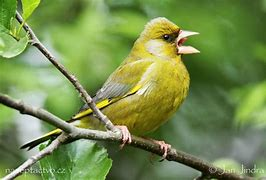 Špetík Dominik   Fojtík Hynek
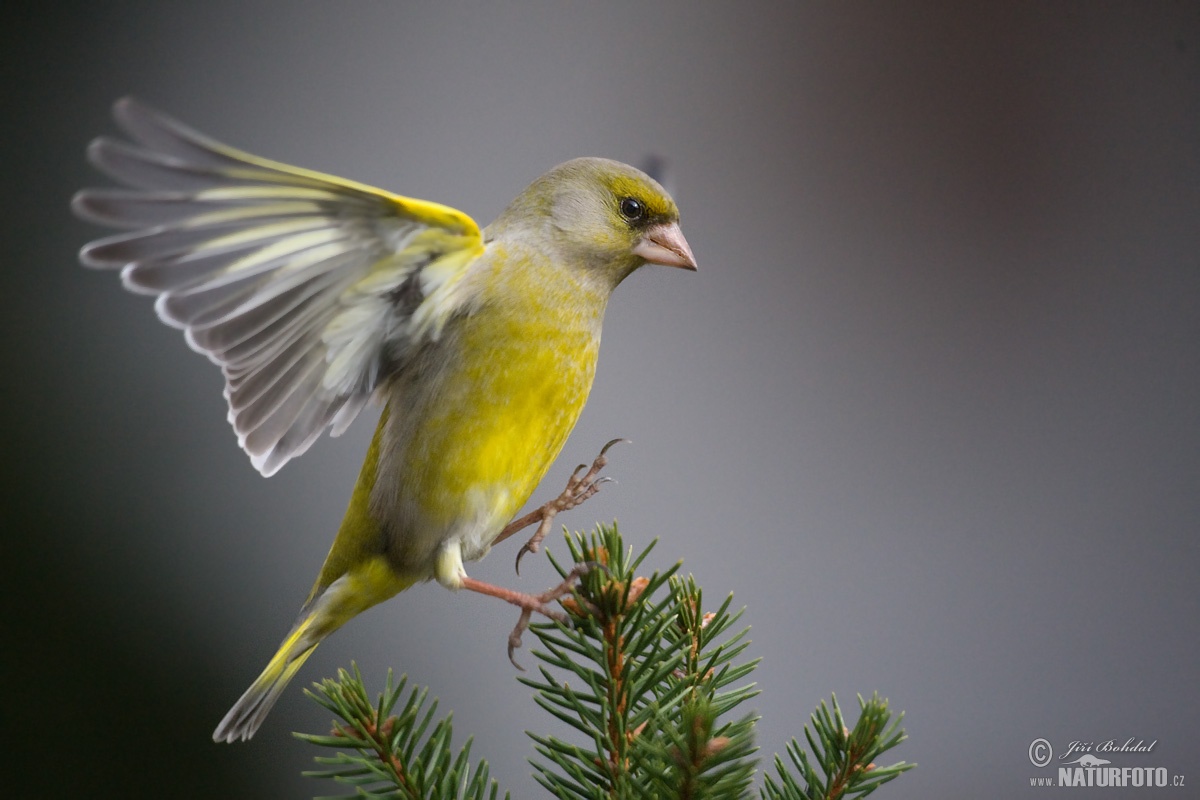 ZVONEK ZELENÝ
Malý zelený ptáček
Je stálí
Žije v listnatých nebo smíšených lesích
Živí se semeny a plody 
Ohrožuje ho závažná ptačí choroba Trichomonóza
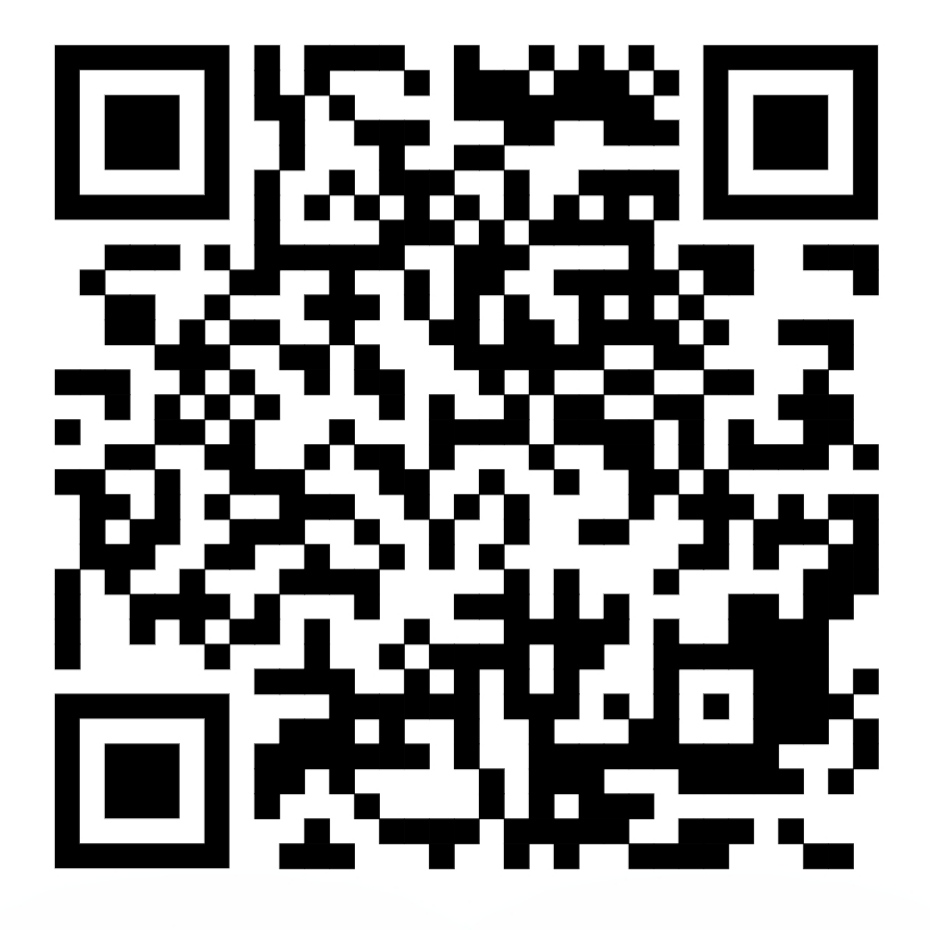